PRESEASON 2022-23
DAN NADEAU
207-446-5730
nadmar98@yahoo.com
IT’S TIME FOR BASKETBALL SEASON
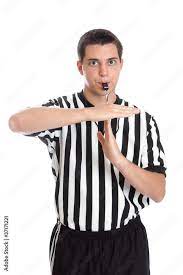 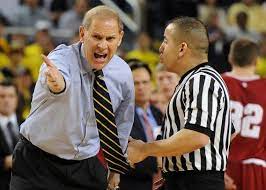 UNIFORMS
NFHS Basketball Rules Book (RULE 2-1)
Black & White Striped Shirt
Black Pants - Slacks (no wind pants or sweatpants)
PRIMARILY Black Shoes and Socks

Black Warmup Jacket (OPTIONAL – REGULAR SEASON)
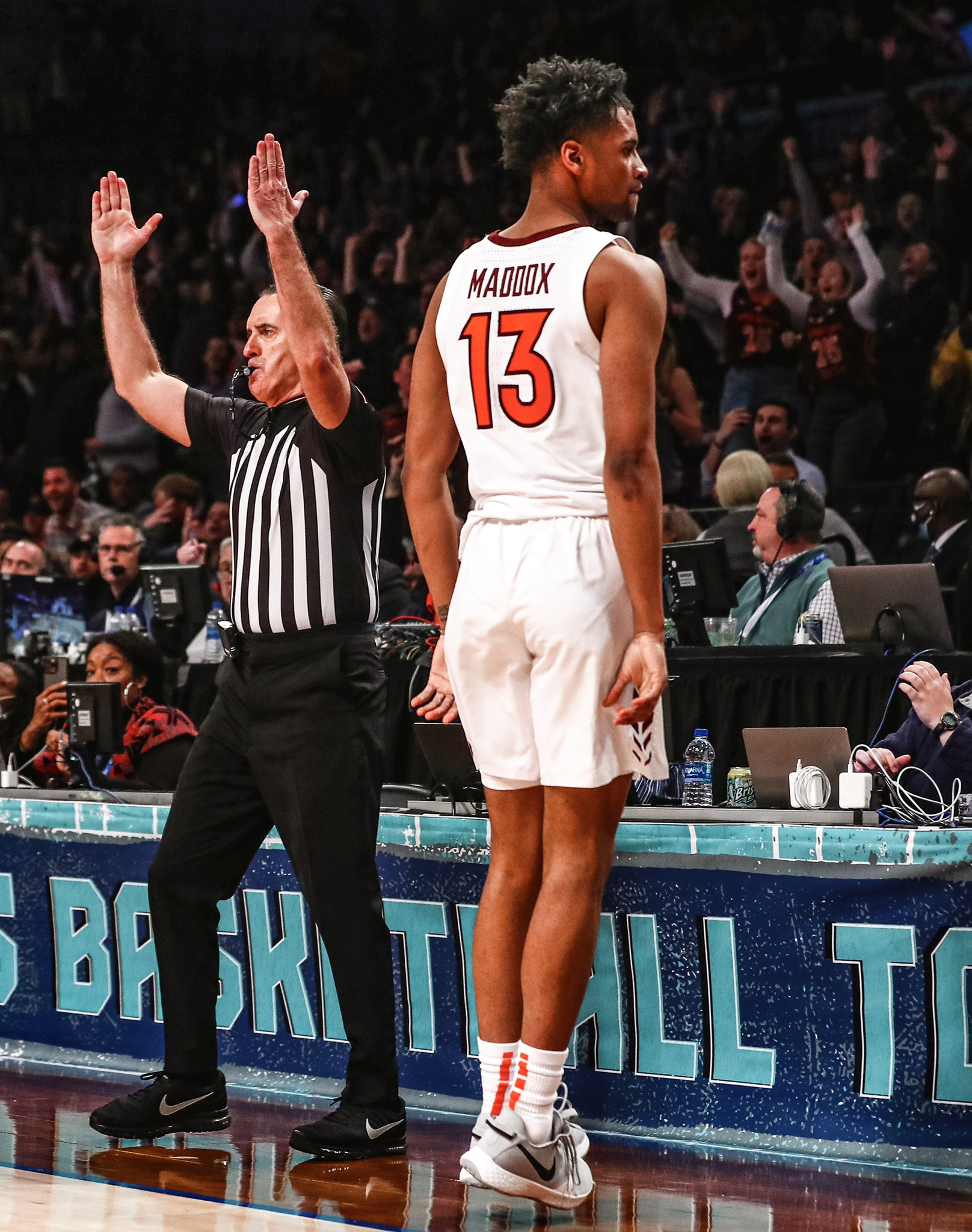 WHISTLE
FOX 40
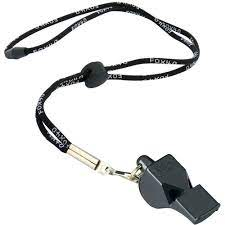 WHERE TO BUY
WWW.BLOWYOURWHISTLES.COM
HOW DO I GET GAMES?
New Officials
Floor Education sessions

BOARD #20 ASSIGNOR 
Dave Tourtelotte
Check your emails often

Are you ready to be assigned in ARBITER?
ARBITERSPORTS.COM
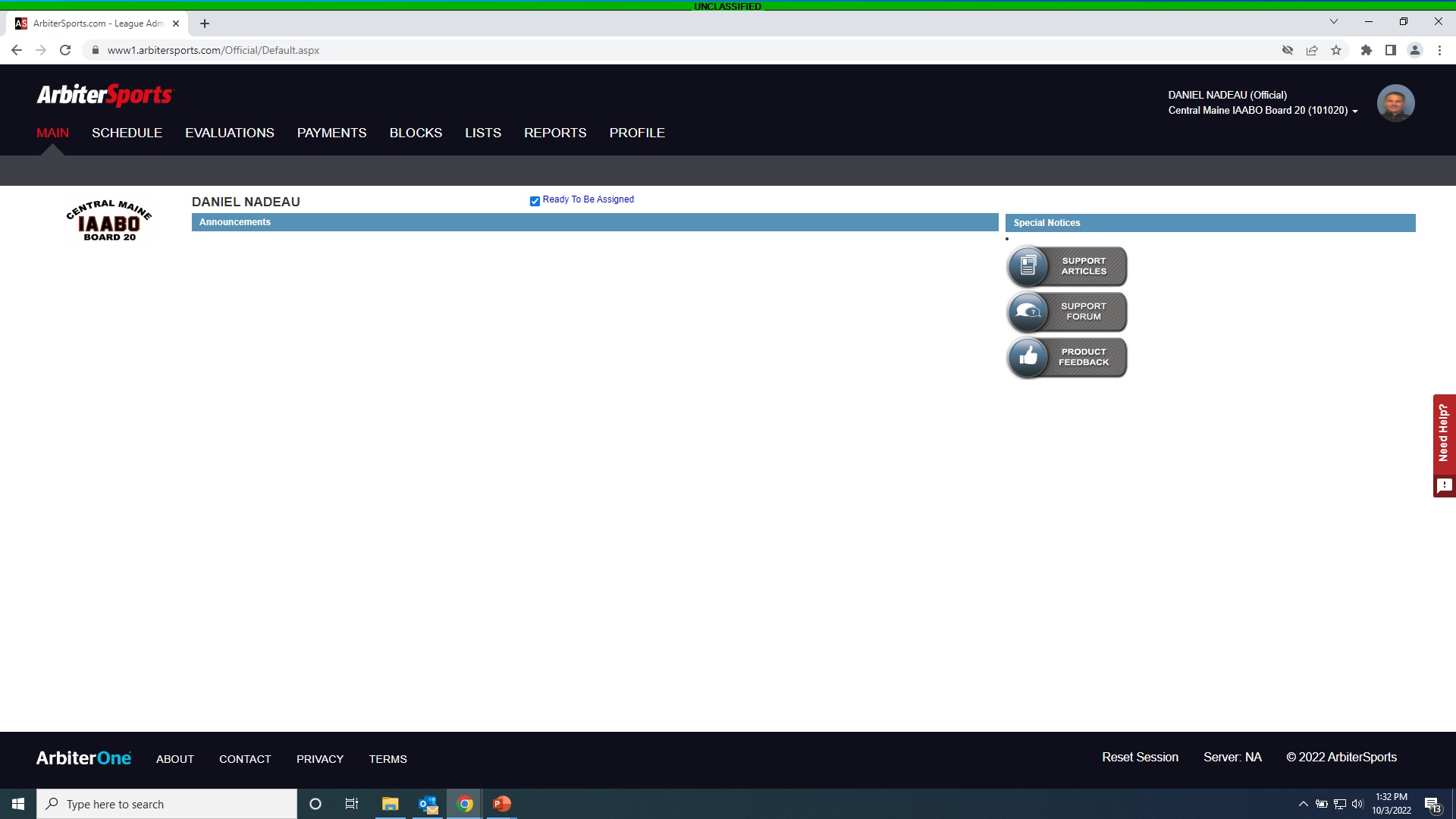 I HAVE GAMES ASSIGNED… NOW WHAT??
Accept or Decline assignments in a timely manner?

Are you managing your Open/Blocked Dates?

Contact your partner at least 24hrs before the game.
Arrival
Location
Game Time
WHAT SHOULD I WEAR TO GAMES?
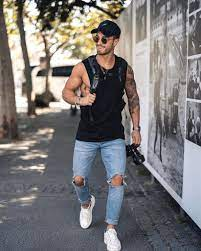 ACCEPTABLE ATTIRE
Business Casual - MOST ACCEPTABLE
No Jeans
Sweatpants
Joggers
Yoga Pants 

Some Situations Dictate Attire  
Employment
Last Minute Assignment

BE PROFESSIONAL
ARRIVAL AT GAME SITE
ARRIVAL AT GAME SITE
MS/Sub Varsity arrive at lease 30 min before game time
For make sure dressed and on floor 15min prior to start of the game

Varsity Games – Arrive at least 45min before start time
Find the Athletic Administrator

Sit with your partner away from coaches/fans

Varsity - Be in the locker room at the beginning(ish) of 4th quarter.
PREGAME
Bruh…… Nobody does pregame anymore!! 
Said by:  Almost Everyone

An Abbreviated Pregame??
PCA/ Line Coverage
Eye Contact/Designated spots
Double Whistles
Contact on ball handler/shooter
Bench Decorum/Odd Situations
PREGAME ON THE COURT
Observe Team & Players
Identify pivot foot and moves off dribble
Post Play Or 3pt Shooting

Keep conversations short with each other
Refrain from chatting with spectators

Meet with Table Crew and go over possible scenarios

Coaches & Captains Meeting 
Keep it brief
Ask the 3 questions to coaches and players
DURING THE GAME
Are we in shape to officiate? Can we keep up with the play?
Are we happy to, “Be there?” 
What’s our body language saying?
Do we know the rules?
Do we use proper signals?
Do we use proper mechanics?
Do we disarm coaches if it’s not our ruling
DURING THE GAME
Do we back our teammates? 
Coach’s comments
Do we help pickup our crew members who are having a tough night, had a tough ruling?
Do we show good leadership?
Do we manage major moments together?
Do we get together and stay focused at the end of the game
AFTER THE GAME
Ask Partner for Feedback
Partners should give constructive feedback
Double check afterwards


REPORT ANY TECHNICAL FOULS 
Must contact Interpreter after the game with ANY ejections
POST GAME CONFERENCE CENTER
OTHER ITEMS TO THINK ABOUT
CONCUSSION PROTOCOLS(Pg. 85 Rulebook)
When an athlete exhibits signs, symptoms or behaviors consistent with a concussion, that athlete shall be immediately removed from the contest and shall not return to play until cleared by an appropriate health-care professional.
Dazed or Stunned appearance
 
Officials are not to diagnose injuries but should remove the athlete and notify the coach. Allow the health-care professional to determine the outcome of the injury.
UNSPORTING CONDUCT
Not only comments or Foul Language
Gestures
Throwing Items or Stomping
Anything else that is deemed “UNSPORTING”
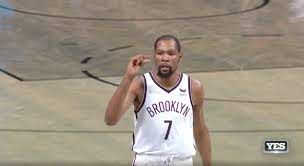 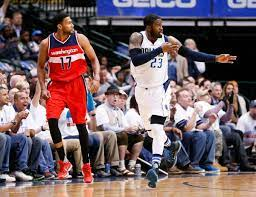 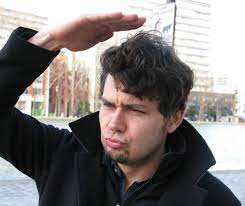 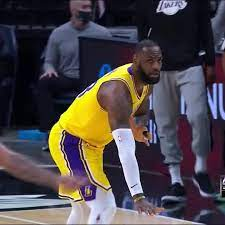 HOUSE KEEPING
Stay on top of proper/improper equipment & uniform issues all season.

As the season progresses, so does our personal life. REMEMBER TO KEEP UP ON BLOCK DATES IN ARBITER

This is an avocation, make sure you are having fun with it
GOOD LUCK THIS SEASON
STAY HEALTHY!!